Moore, Oklahoma, Tornado Summary
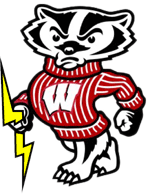 Event Date:  May 20, 2013

Jordan Gerth and Scott Bachmeier
Cooperative Institute for Meteorological Satellite Studies, University of Wisconsin at Madison
Fronts at 1 PM CDT, May 20, 2013
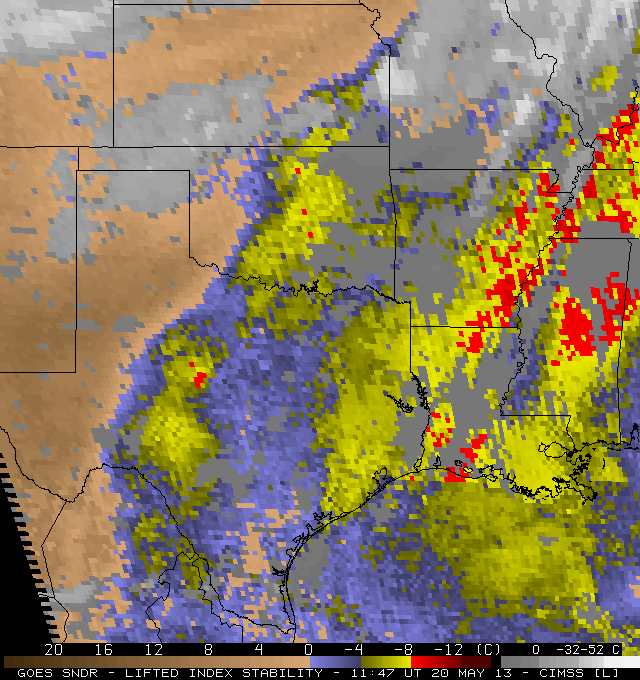 7 AM CDT (12 UTC)
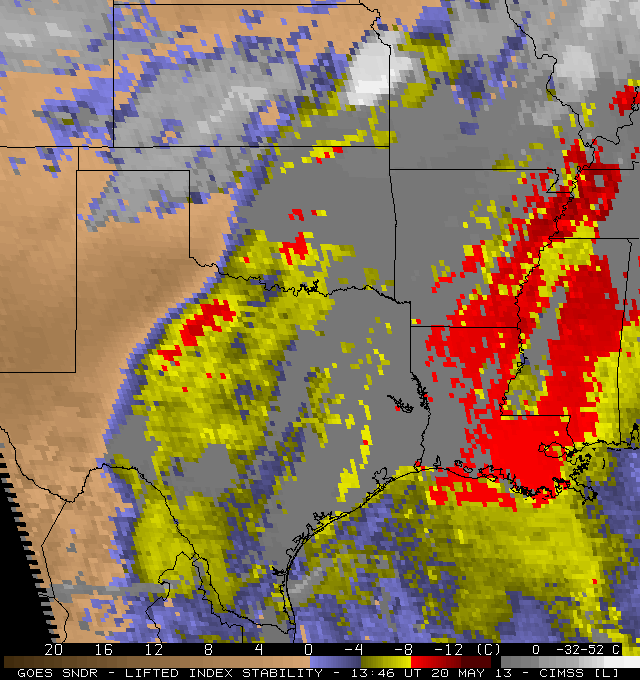 9 AM CDT (14 UTC)
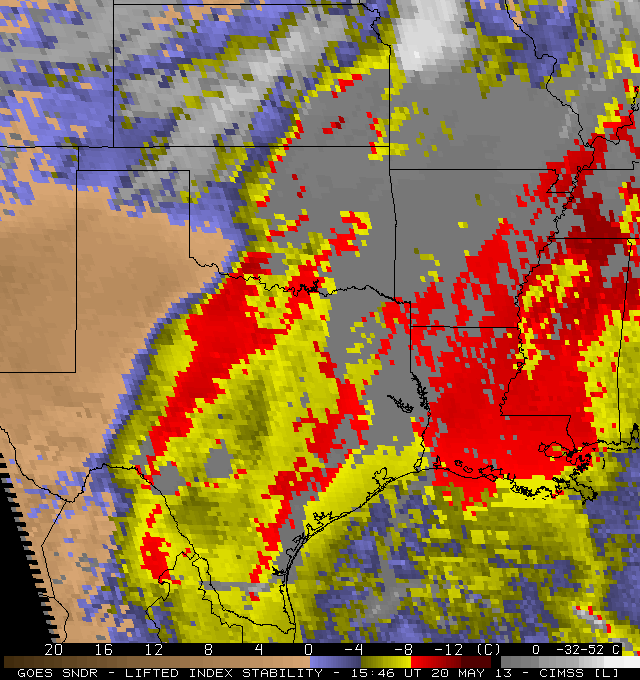 11 AM CDT (16 UTC)
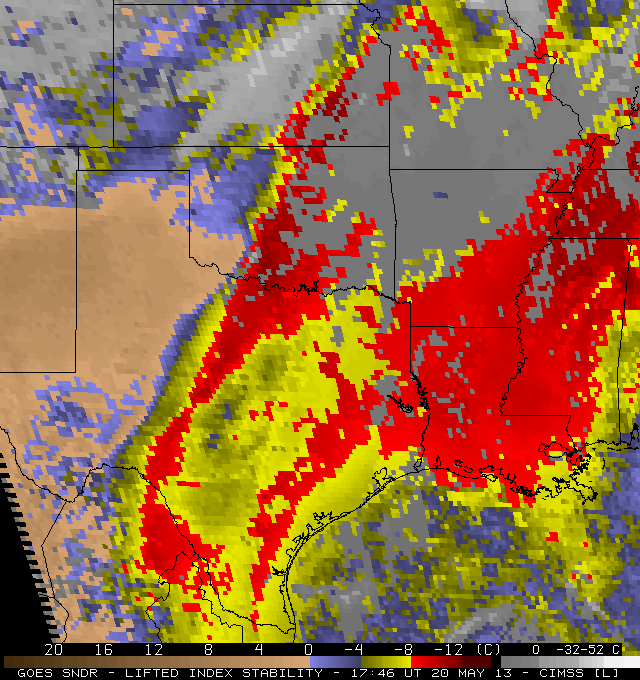 1 PM CDT (18 UTC)
Image Credit:  Gary S. Wade
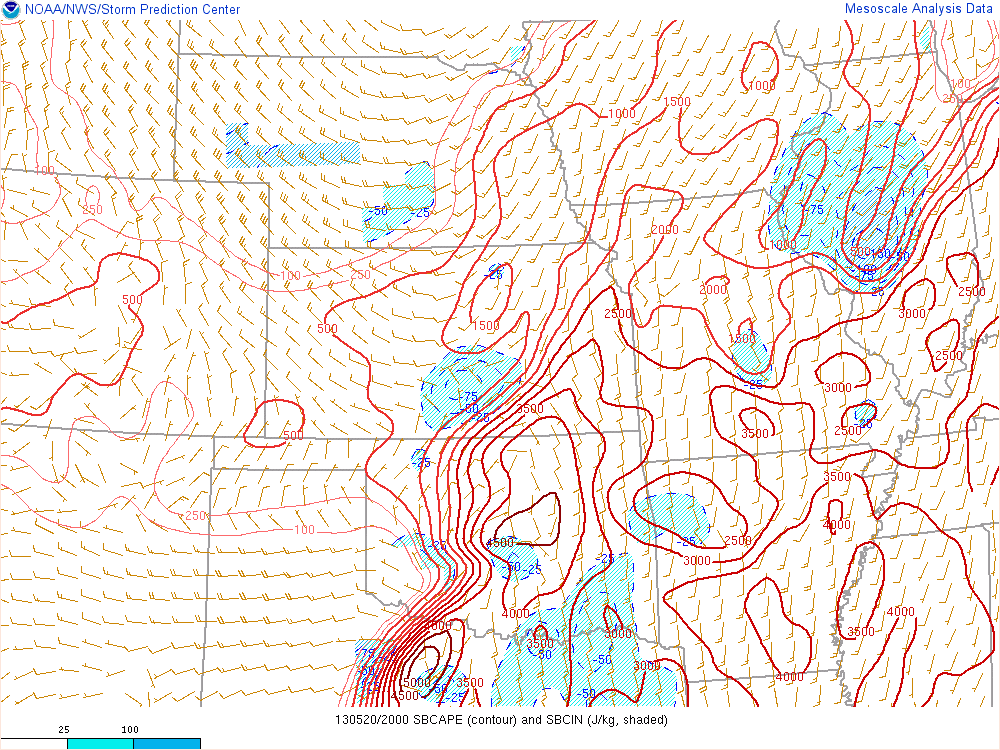 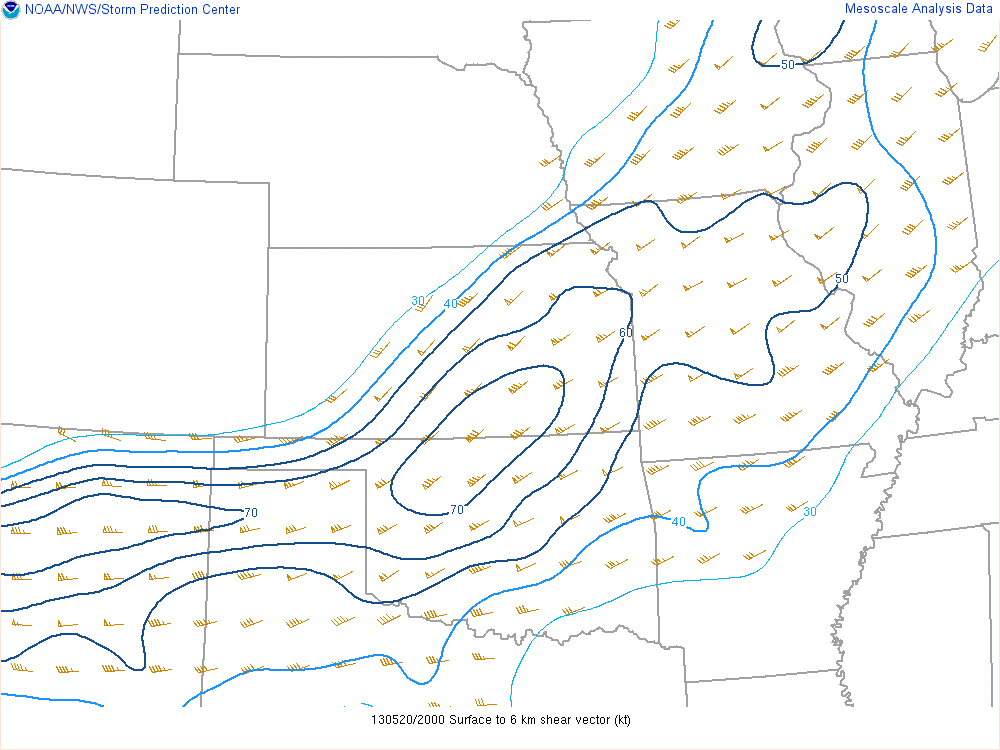 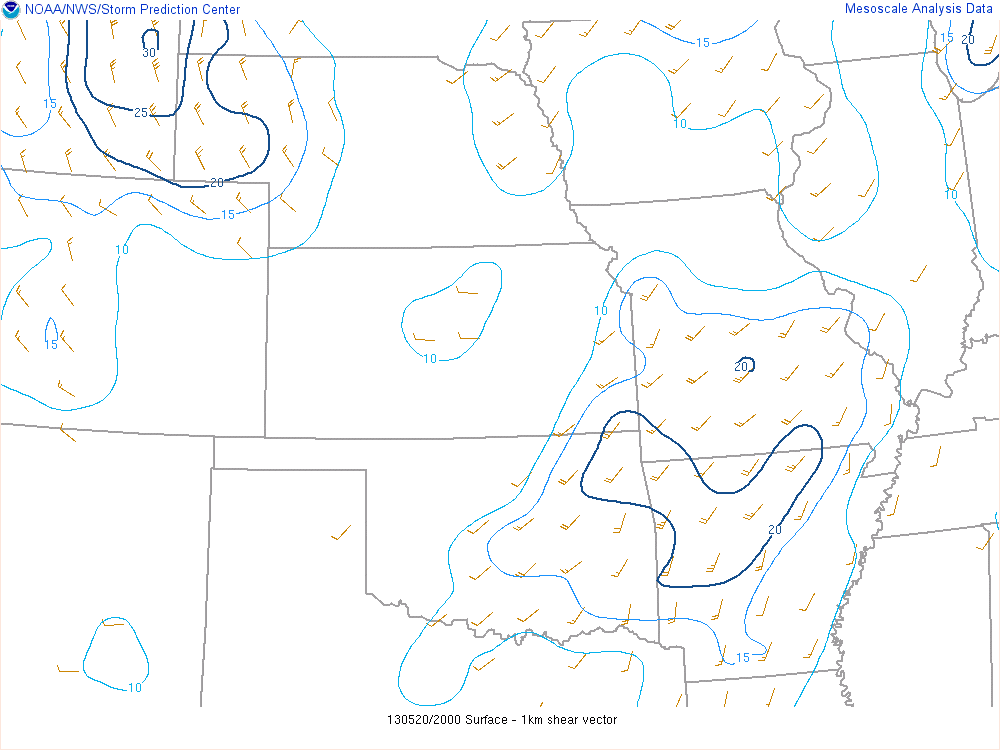 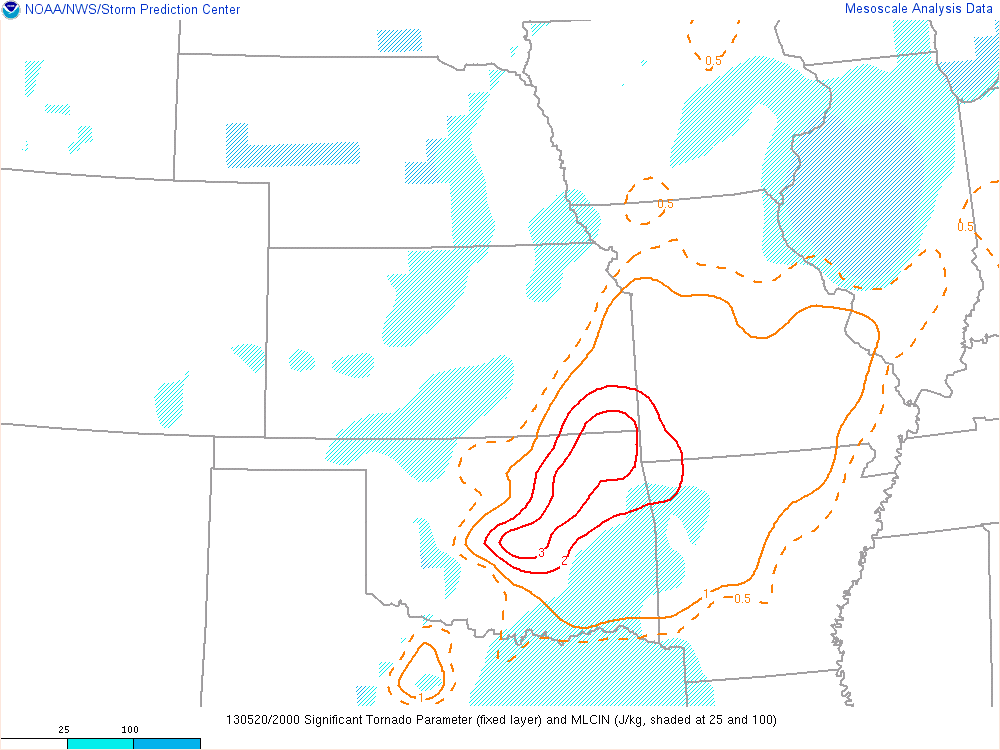 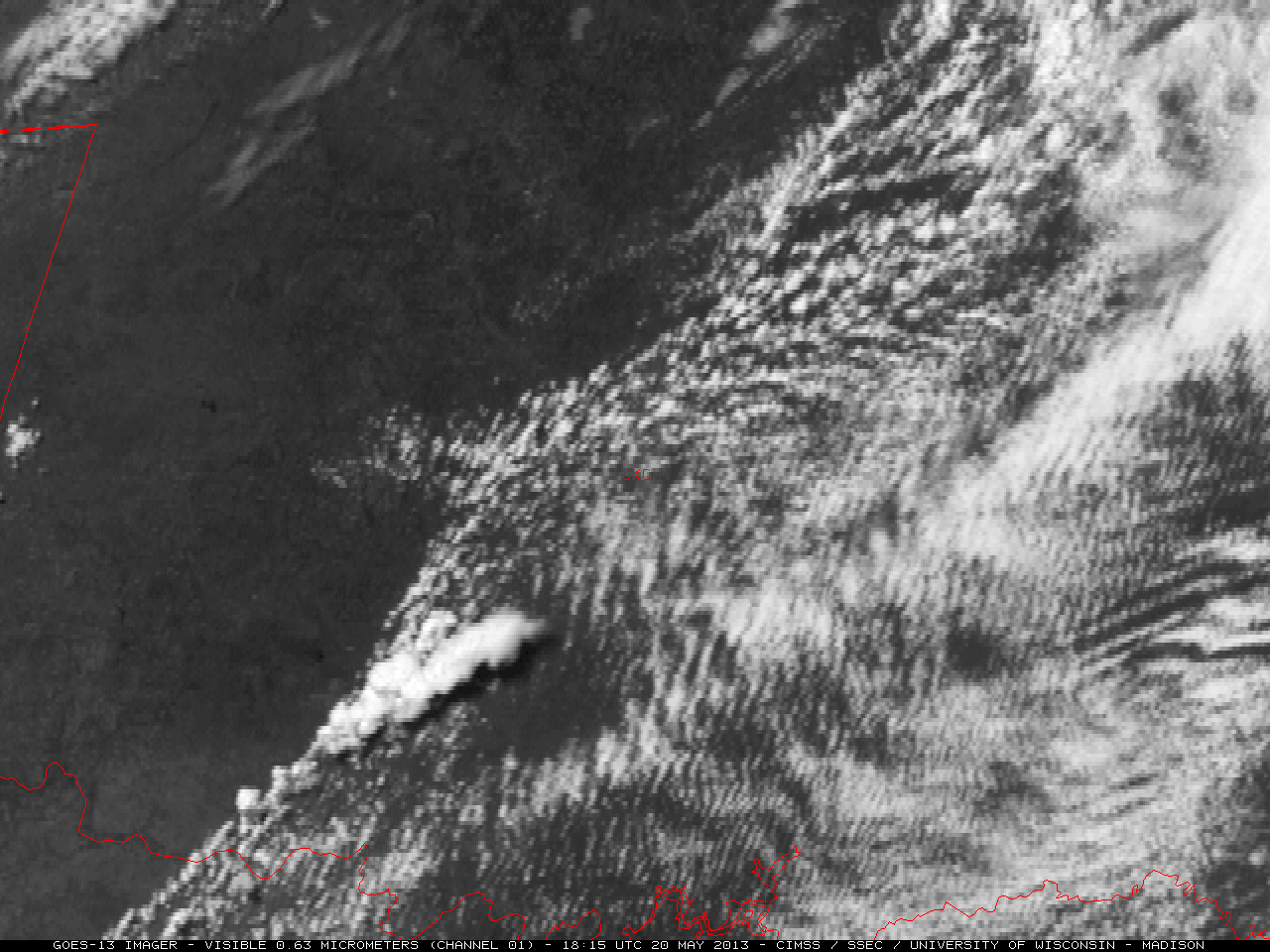 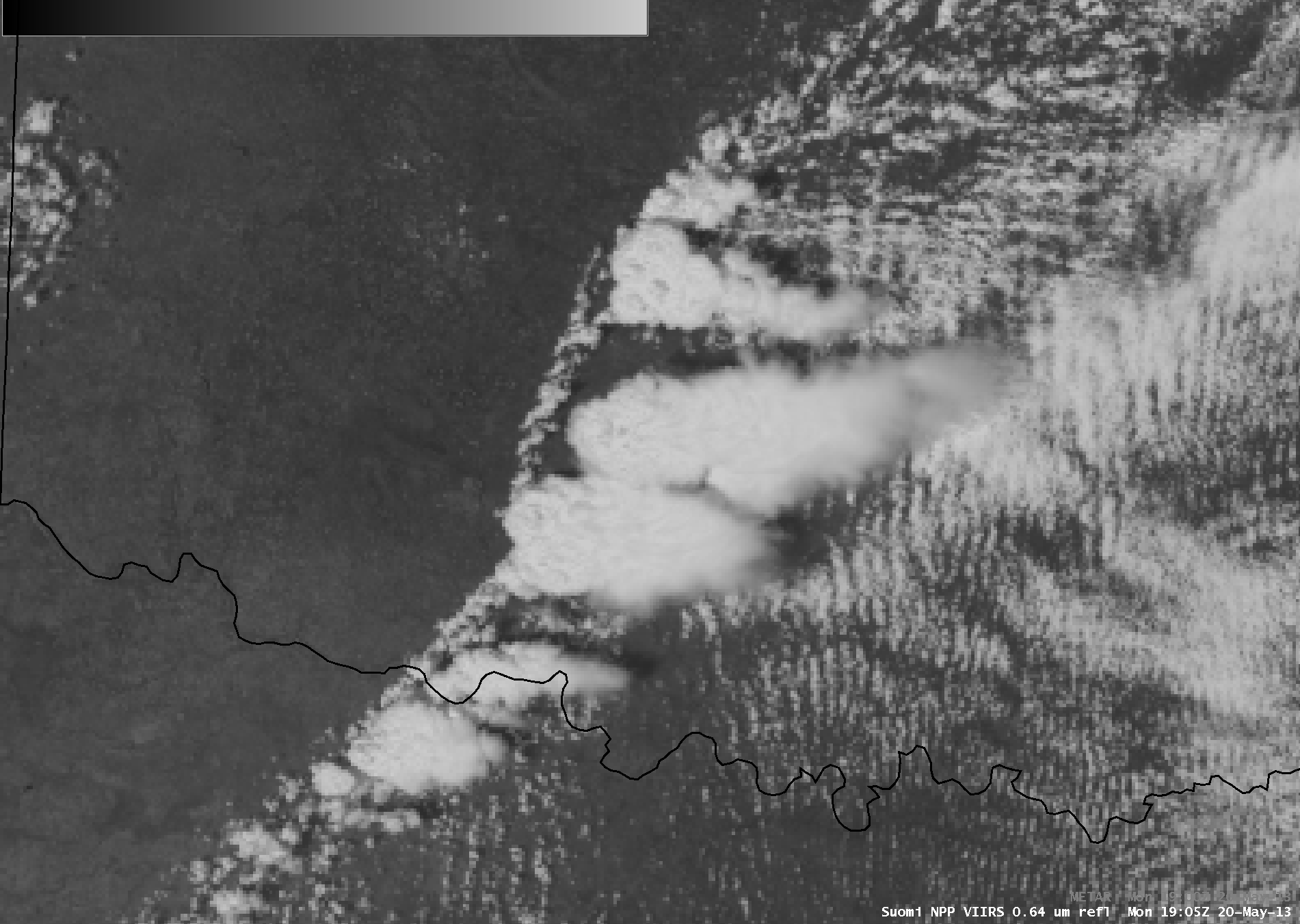 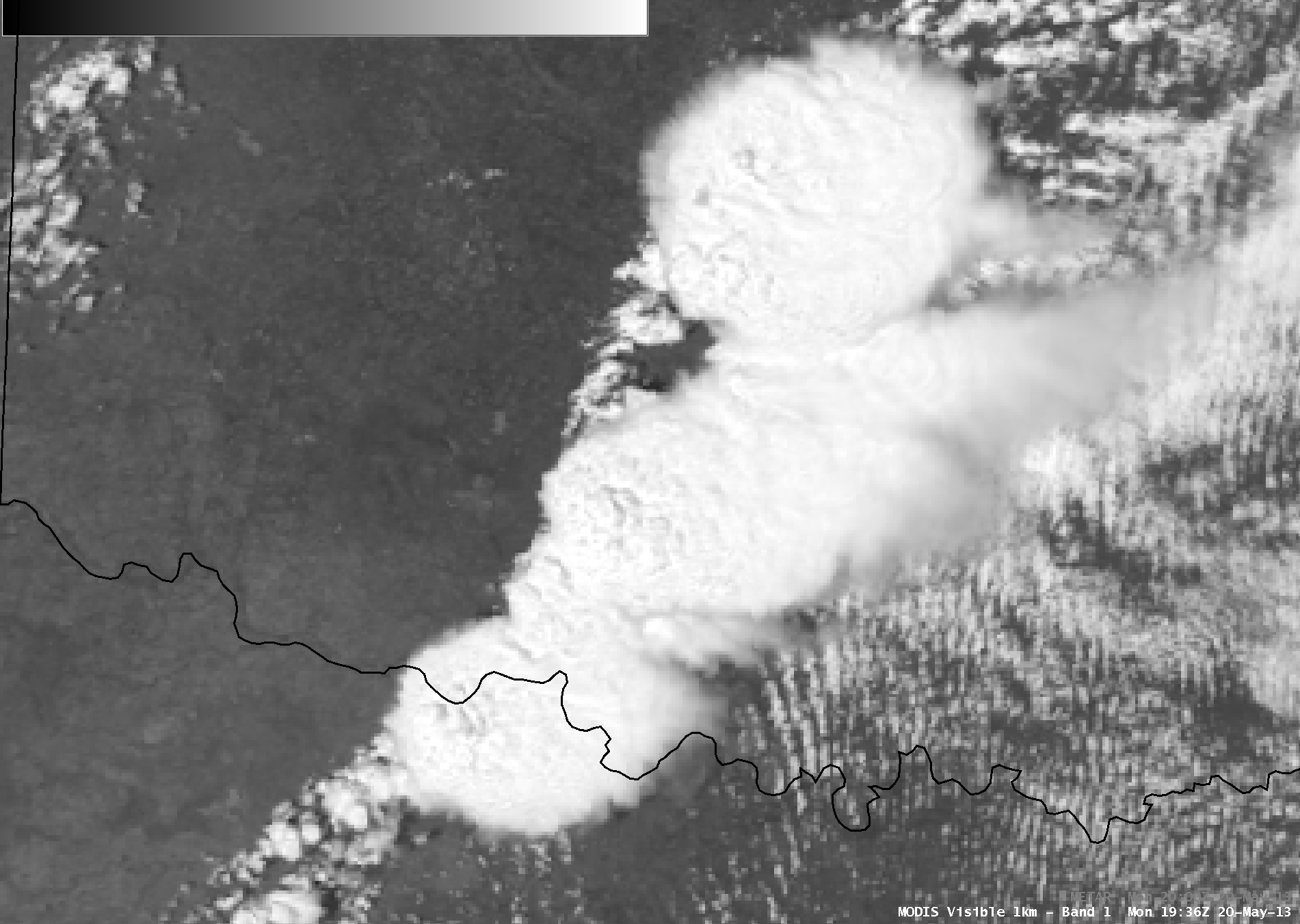 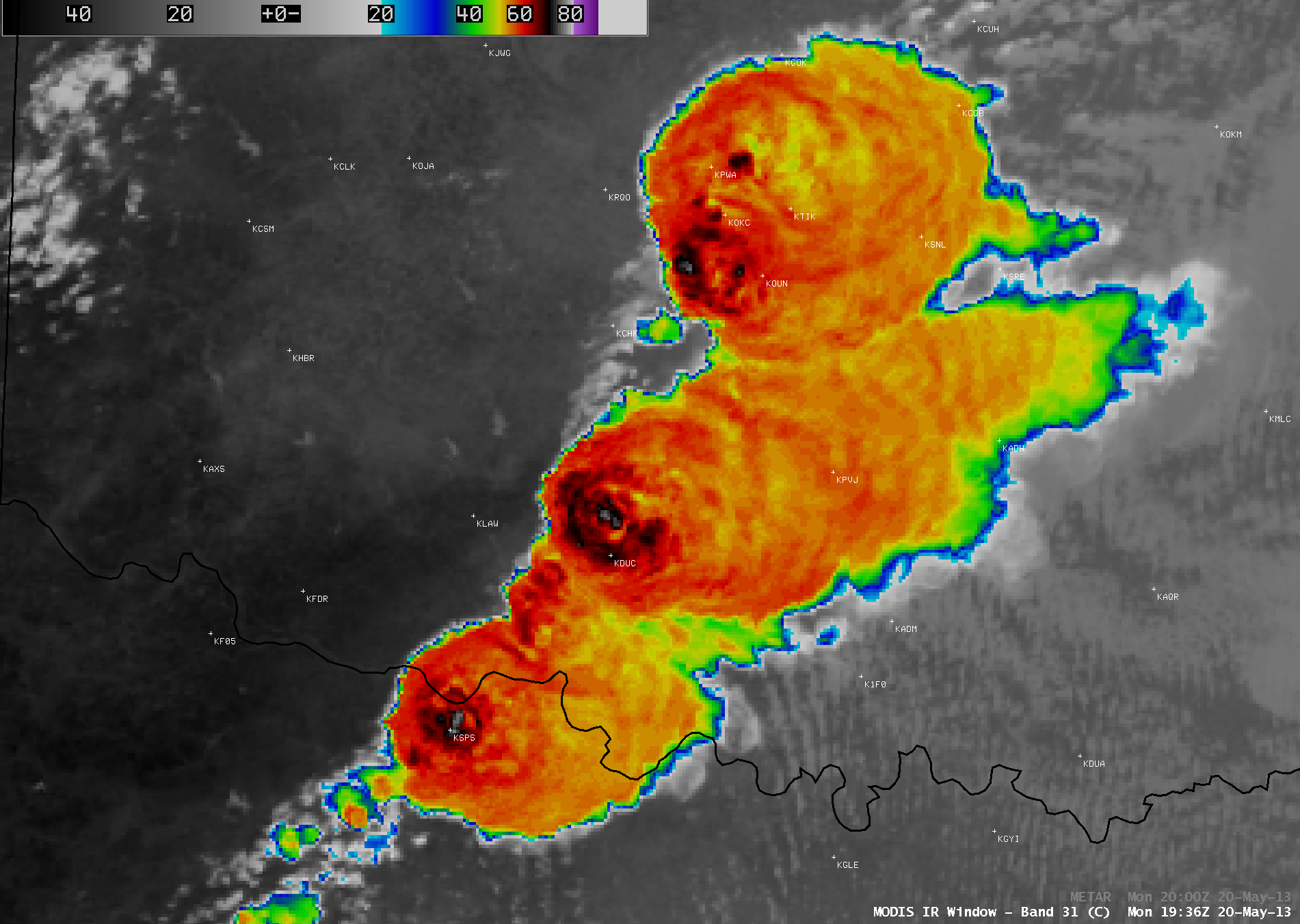 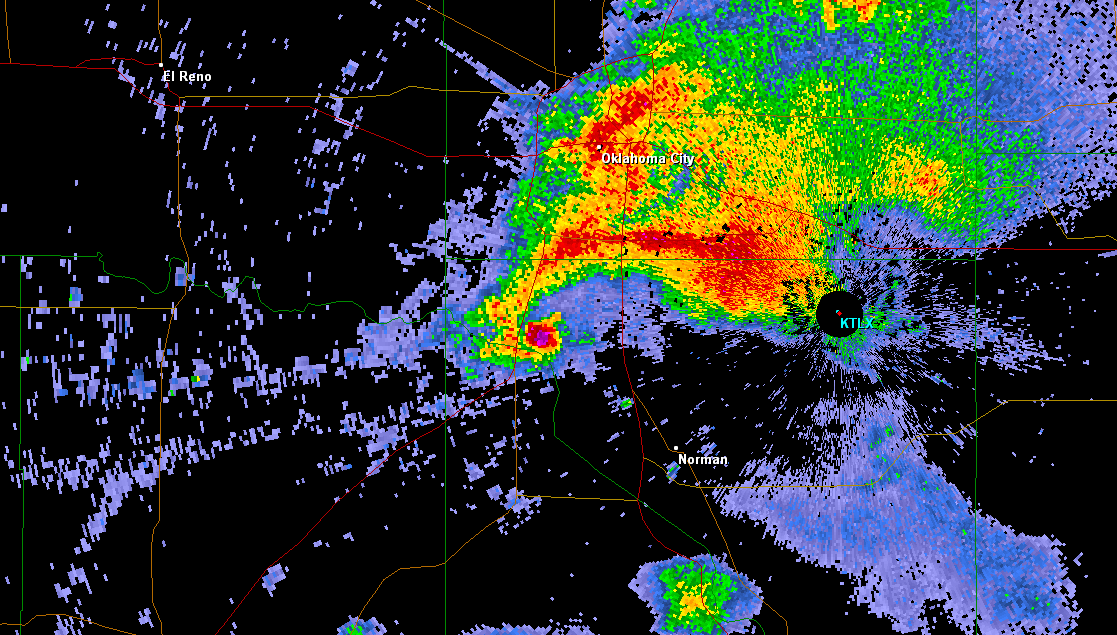 20:08 UTC (3:08 PM CDT) May 20, 2013
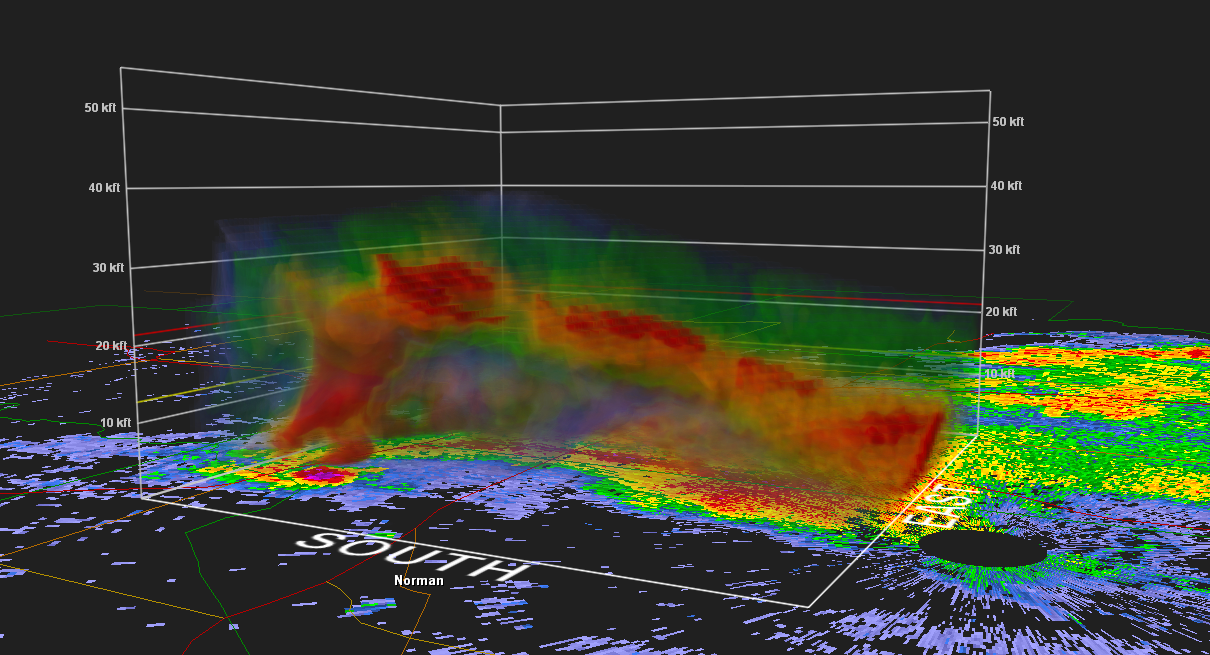 20:08 UTC (3:08 PM CDT) May 20, 2013
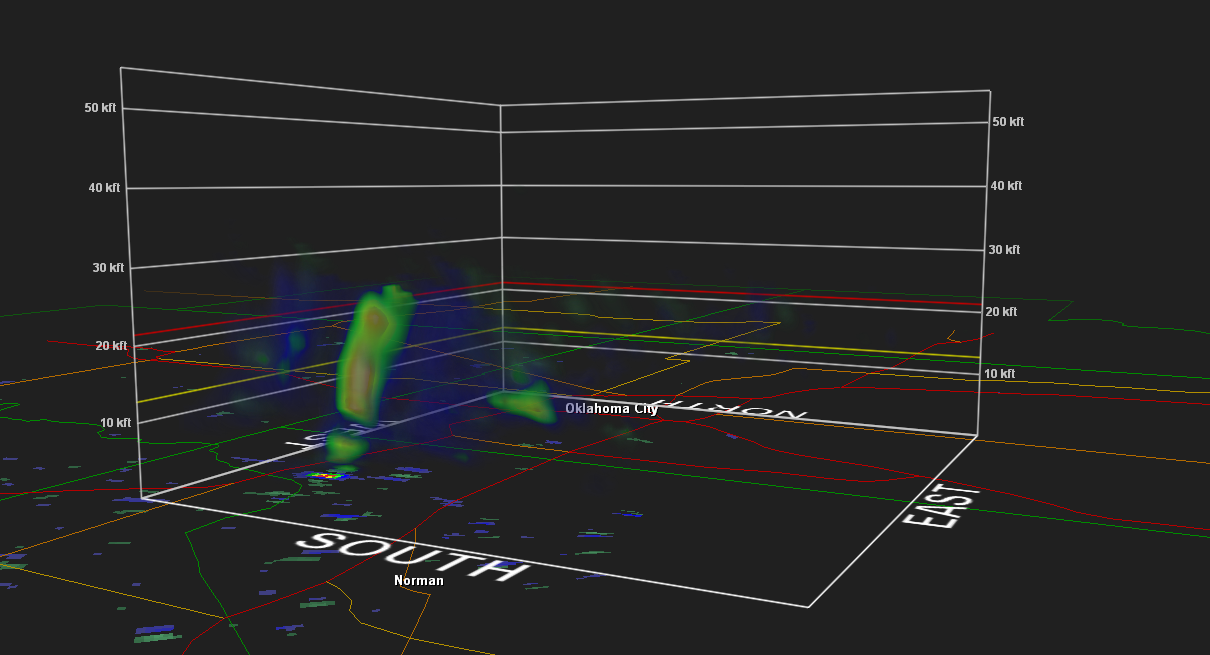 20:08 UTC (3:08 PM CDT) May 20, 2013
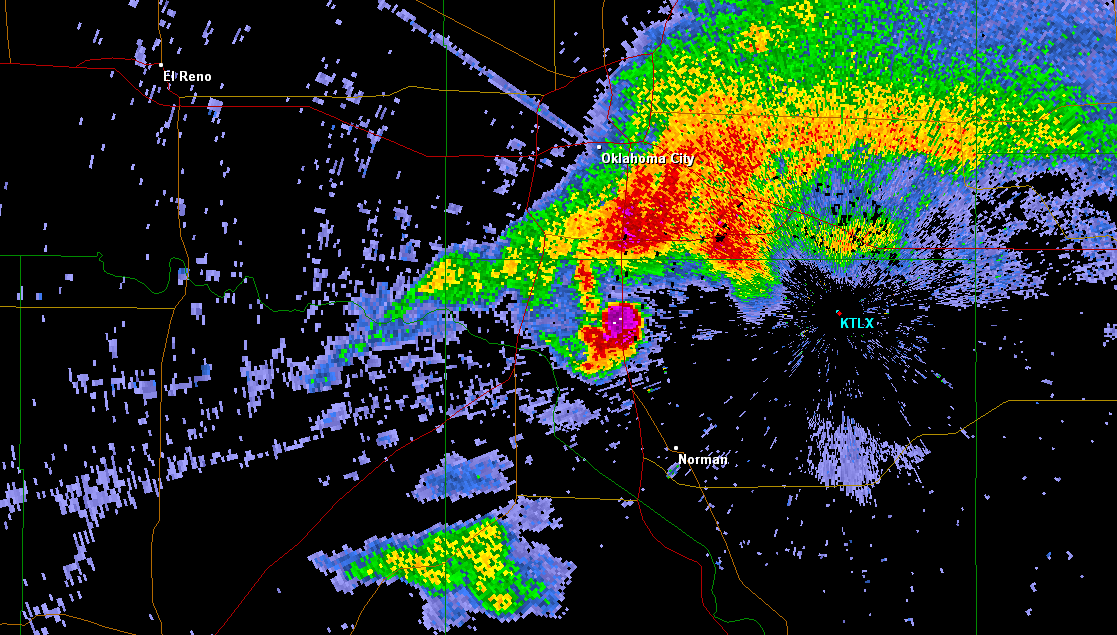 20:21 UTC (3:21 PM CDT) May 20, 2013
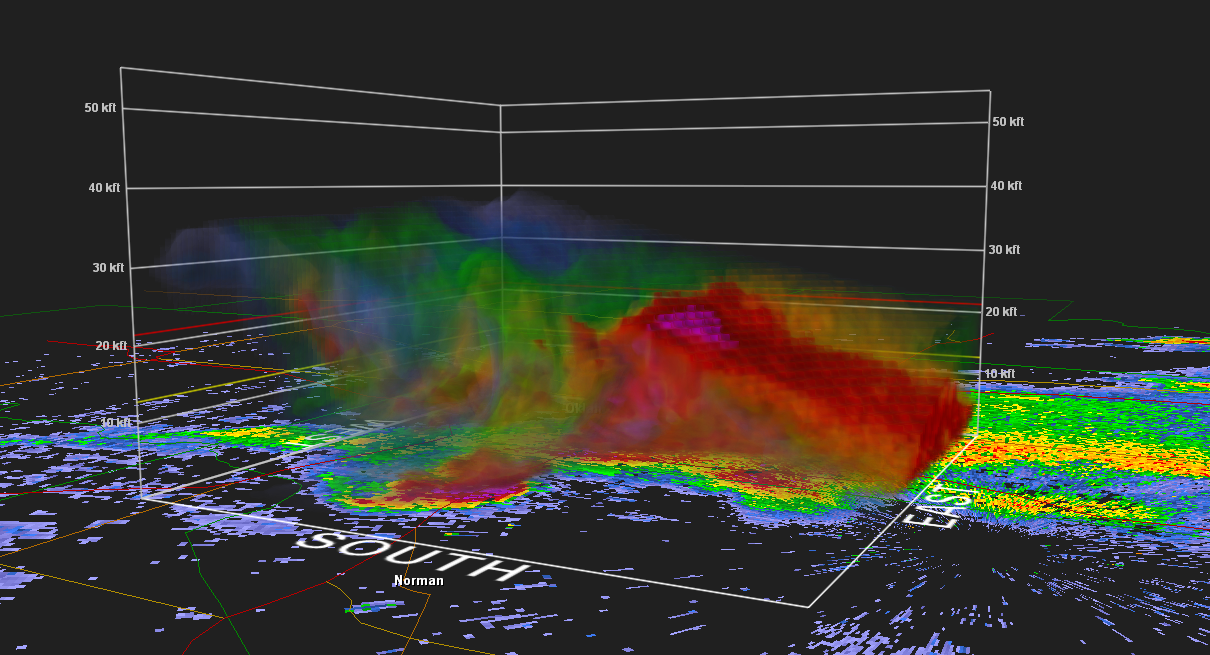 20:21 UTC (3:21 PM CDT) May 20, 2013
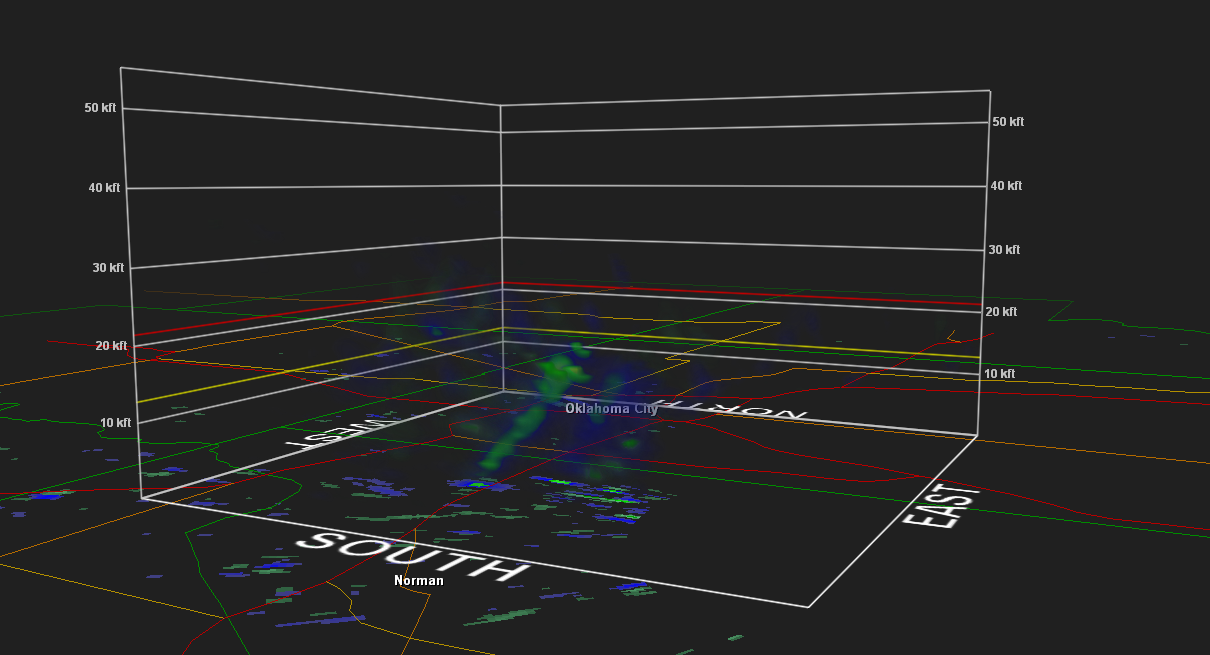 20:21 UTC (3:21 PM CDT) May 20, 2013
EF-4 Tornado:  Winds 166+ MPH
Image Credit:  National Weather Service, Norman, OK
VIIRS Day/Night Band (Post-Event)
Image Credit:  William Straka